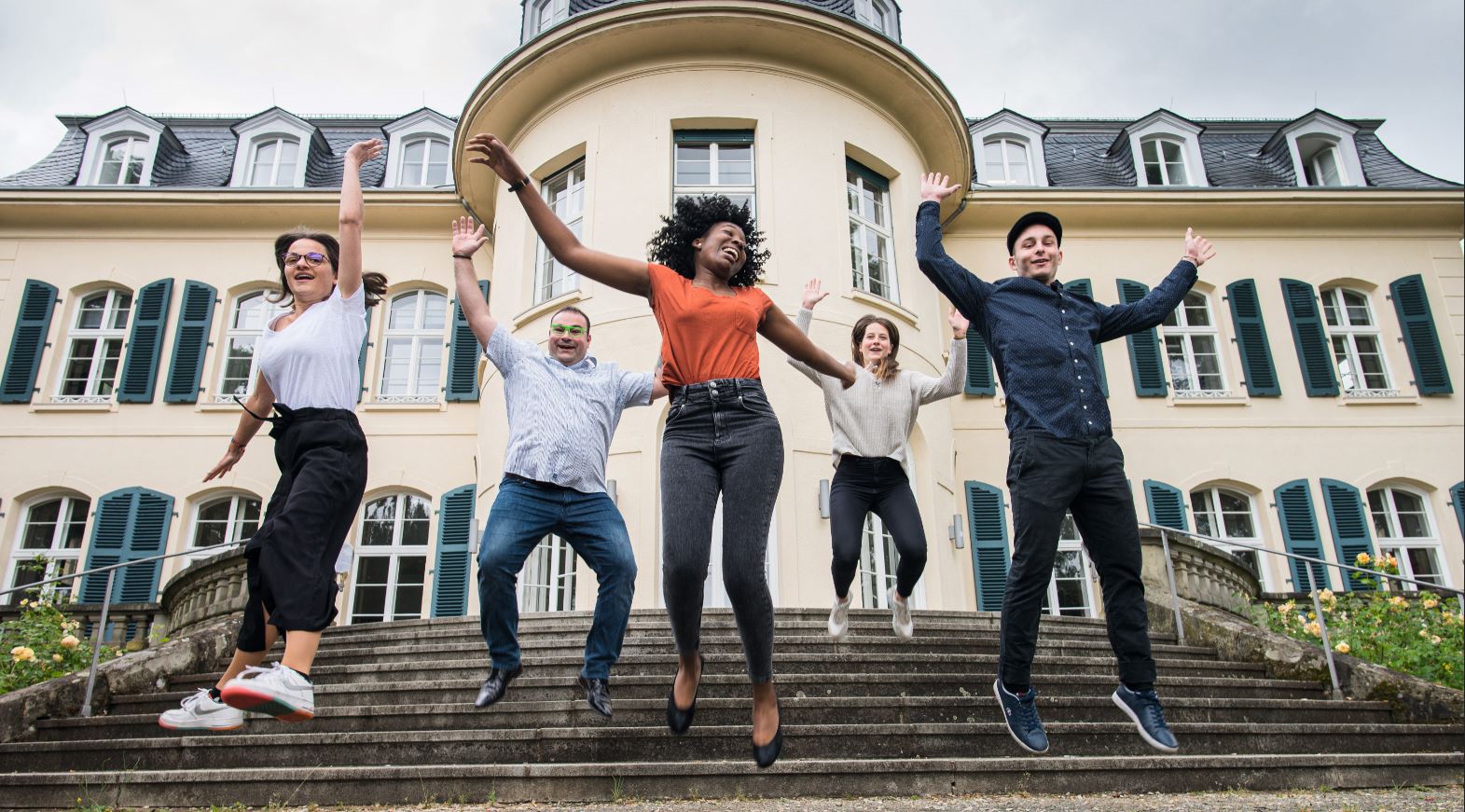 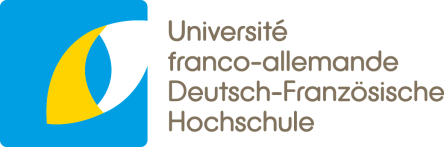 Die Studiengänge der
Deutsch-französischen Hochschule (Dfh)
[Titel Ihres Studiengangs]
[ KONTAKTDATEN REFERENT]
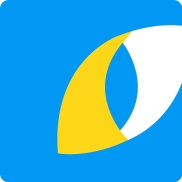 Die Deutsch-Französische Hochschule (DFH)
Aufgaben

Stärkung der Zusammenarbeit zwischen Deutschland und Frankreich 
   	in den Bereichen Hochschule & Forschung

Förderung der Mobilität und internationaler Karrierechancen für Studierende
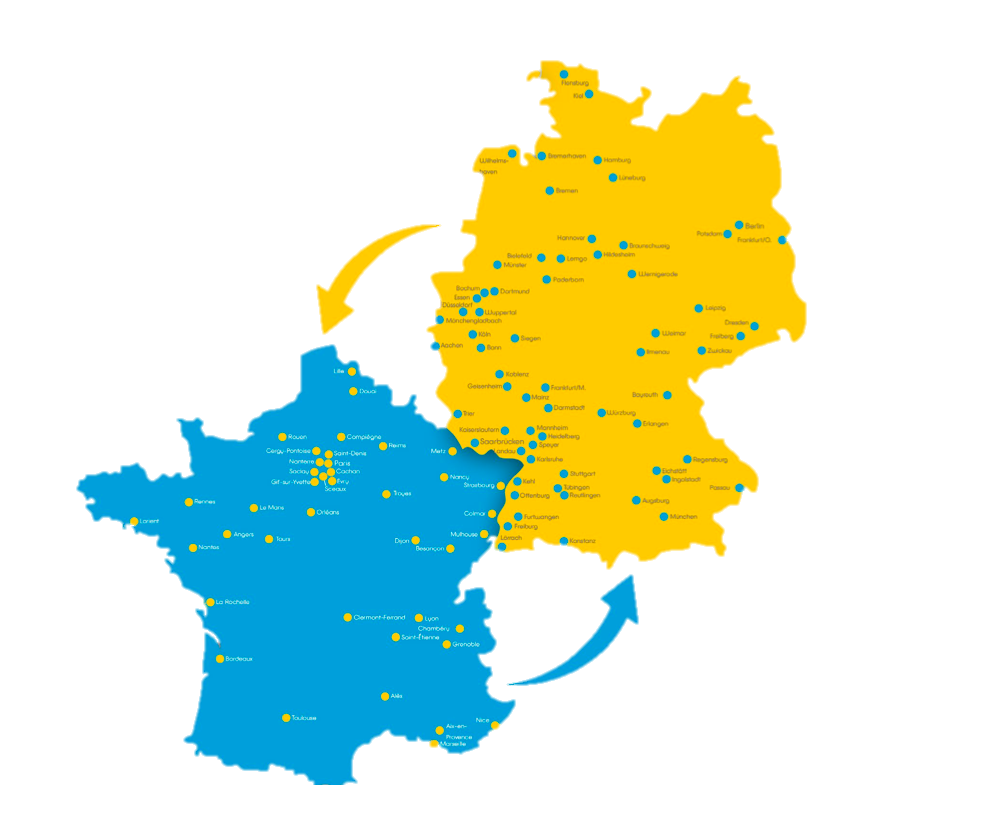 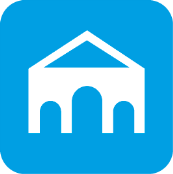 deutsche, französische sowie internationale Hochschuleinrichtungen
208
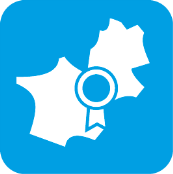 186
integrierte Studiengänge in zahlreichen Fachbereichen
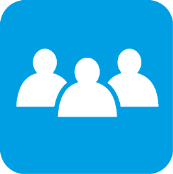 6 400
Studierende
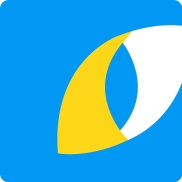 Die Förderprogramme der DFH
Hochschultypen  
in Deutschland:
Universitäten
Technische Universitäten
Fachhochschulen
Pädagogische Hochschulen
Duale Hochschulen
Hochschultypen
in Frankreich: 
Universités  
Grandes Écoles
Instituts d’Études Politiques 
Écoles
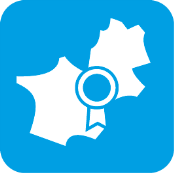 Doktorat / PhD
Förderprogramme mit Beginn im Master und Doktorgrad als Abschluss (PhD-Track)
Master
Förderprogramme mit Beginn im Bachelor und Masterabschluss
Bachelor / Licence
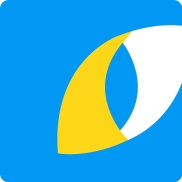 Die verschiedenen Fachrichtungen
Geschichte
Kunst
Medien
Philosophie
Journalismus
Musikwissenschaften
Geistes- und Sozialwissenschaften
Mechatronik
Architektur
Werkstofftechnik
Biologie
Öffentliche Verwaltung
Interkulturelle Studien
Literatur
Materialwissenschaften
Chemietechnik
Physik
Kultur
Sprachen
Kommunikation
Politikwissenschaften
Ingenieur- und Naturwissenschaften, Mathematik und Informatik
Kryptographie
Wirtschaftsingenieurwesen
Bauingenieurwesen
Informationstechnik
Elektrotechnik
Maschinenbau
Marketing
Betriebswirtschaft
Volkswirtschaft
Wirtschaftswissenschaften
Management
Tourismus
Logistik
Lehramt Primarstufe
Europäischer Jurist
Lehramt Gymnasium
Lehrerbildung
Deutsch-Französisches Recht
Lehramt Sekundarstufe 1
Rechtswissenschaften
Nationales und Europäisches Wirtschaftsrecht
Alle 186 Studiengänge:
https://www.dfh-ufa.org/programme/studienfuehrer
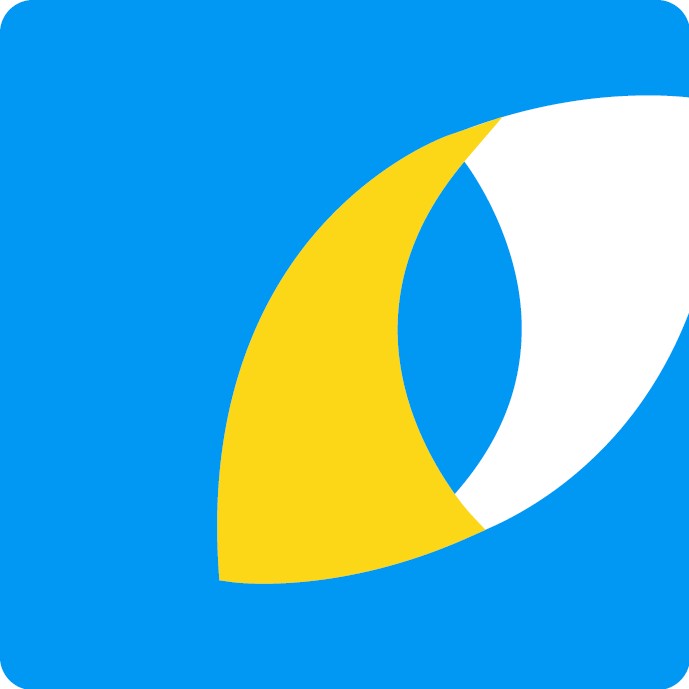 Qualitätsmerkmale eines integrierten DFH-Studiengangs
GUTE ORGANISATION 
eine gemeinsame Studien- und Prüfungsregelung der beiden Partnerhochschulen
zwei national anerkannte Abschlüsse (Doppeldiplom)
i.d.R. keine Verlängerung der Regelstudienzeit trotz Auslandsaufenthalt

LAND UND LEUTE ENTDECKEN
gemeinsames Studium innerhalb einer deutsch-französischen Gruppe
Studienaufenthalt im Partnerland (i.d.R. die Hälfte der Studiendauer, 2-3 Semester)

BETREUUNG
gezielte fachliche, sprachliche und organisatorische Vorbereitung (Sprachkurse usw.)
besondere Betreuung und Förderung im In- und Ausland 

KOMPETENZEN
Erwerb herausragender fachlicher, sprachlicher sowie interkultureller Kompetenzen
ganzheitliche Persönlichkeitsentwicklung (Selbständigkeit, Belastbarkeit, Flexibilität, Teamfähigkeit)

MOBILITÄTSBEIHIFLE
300 € DFH-Mobilitätsbeihilfe monatlich für die Dauer des Auslandsaufenthaltes
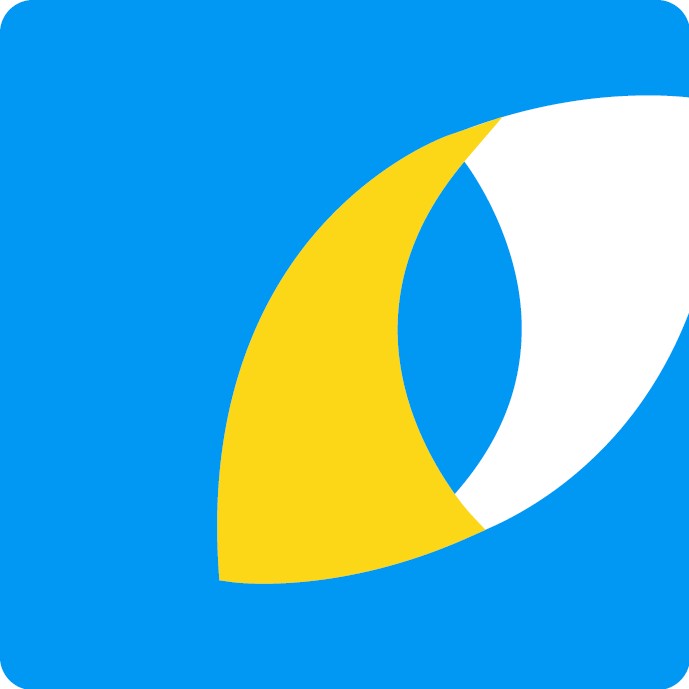 Was bietet die DFH zusätzlich?
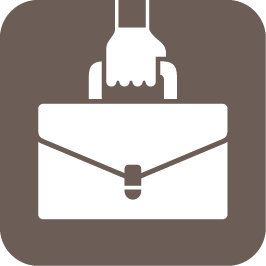 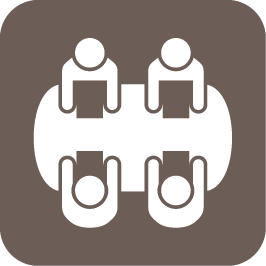 Wirtschaftskontakte
Interkulturelle Bewerbertrainings
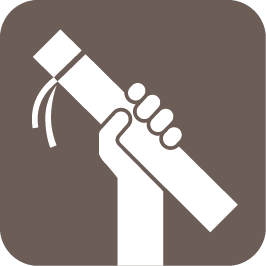 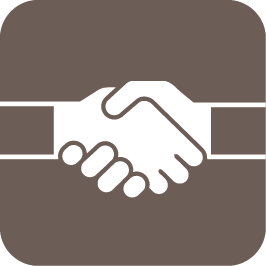 Alumni-Netzwerke
Exzellenzpreise
72%
der Absolventen sehen in ihrem deutsch-französischen Doppeldiplom einen Vorteil für das Bewerbungsverfahren.
68%
der DFH-Absolventen fanden innerhalb von drei Monaten eine adäquate Arbeitsstelle.
der Absolventen würden zukünftigen Studierenden einen integrierten deutsch-französischen Studiengang empfehlen.
93%
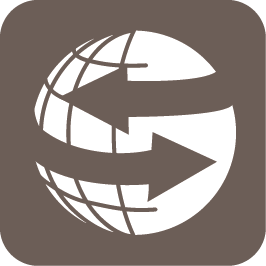 Bessere Karrierechancen auf dem deutschen, französischen und internationalen Arbeitsmarkt!
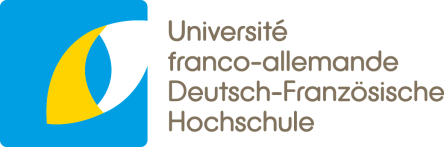 [Titel Ihres Studiengangs]
[ Name der Hochschule in Deutschland ]
[ Name der Hochschule in Frankreich ] 
[ ggf. Name der Hochschule im Drittland ]
Beteiligte Hochschulen in Frankreich/Deutschland/(Drittland)
Logo der Hochschule in Deutschland
Logo der Hochschule in Frankreich
Alternative 1
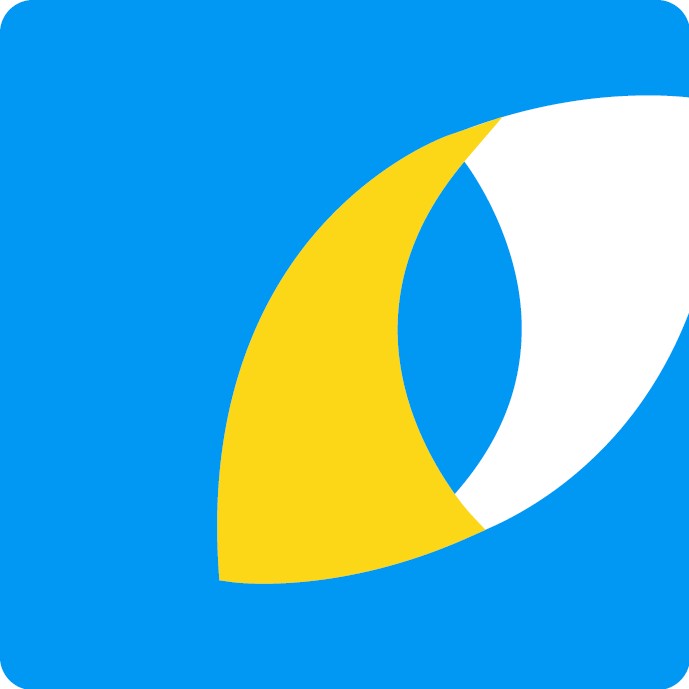 [Titel Ihres Studiengangs] - Übersicht
Logo der Hochschule in Deutschland
[Abschluss in Deutschland und Abschluss in Frankreich]
[Studiendauer]
[Ansprechpartner*in in Deutschland]
[Ansprechpartner*in in Frankreich]
Logo der Hochschule in Frankreich
Bild der Hochschule in Deutschland
Bild der Hochschule 
in Frankreich
Alternative 2
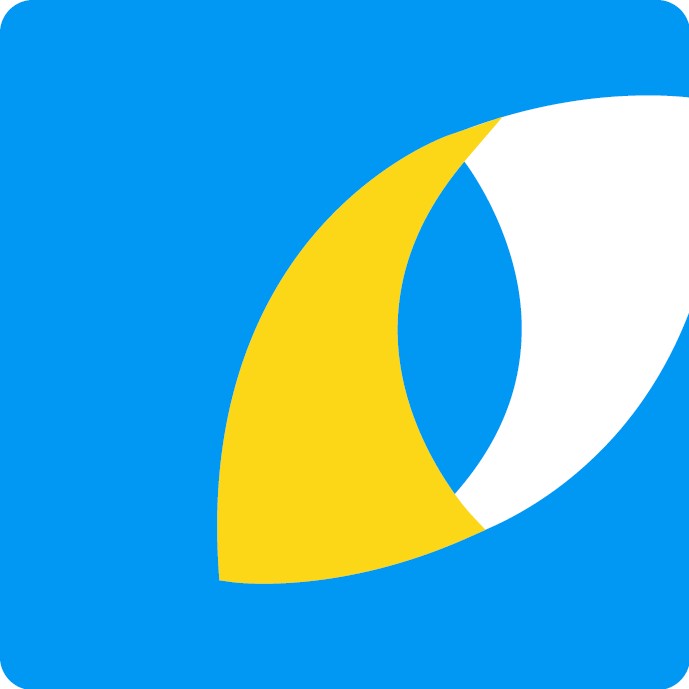 [Titel Ihres Studiengangs] - Übersicht
Logo der Hochschule in Deutschland
[Name Ihres Studiengangs]

[ Studienmöglichkeit im Bachelor]
- 
-
-
[ Studienmöglichkeit im Master]
-
-
-
Logo der Hochschule in Frankreich
Bild der Hochschule in Deutschland
Bild der Hochschule 
in Frankreich
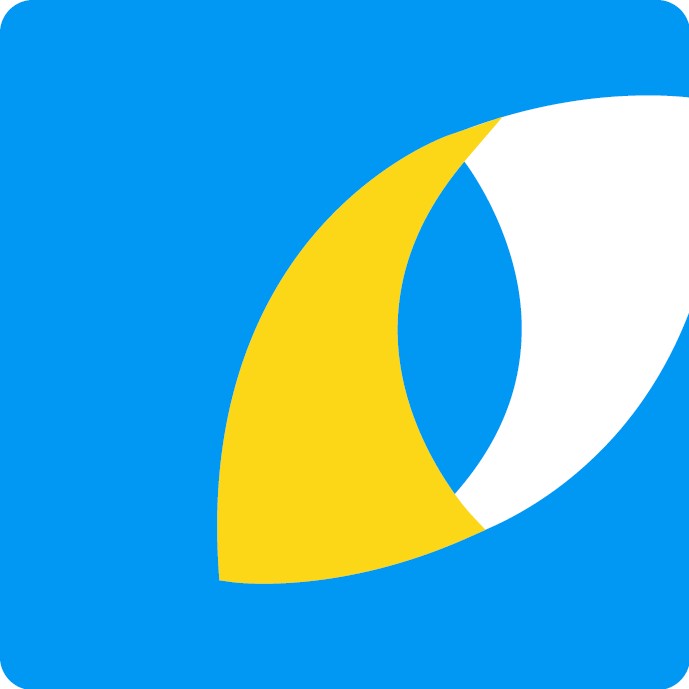 [Titel Ihres Studiengangs] – Inhalte und Ablauf
[Ablauf (am besten grafisch)]










[Studieninhalte]
[Wahlmöglichkeiten/Spezialisierungen]
[Abschlussarbeit]
[Praktika]
[Sprachvorbereitung]
[Besonderheiten]
[Studiengebühren]
Semester 1
Semester 2
Semester 3
Semester 4
Semester 5
Semester 6
Inhalte
Ort
Inhalte
Ort
Inhalte
Ort
Inhalte
Ort
Inhalte
Ort
Inhalte
Ort
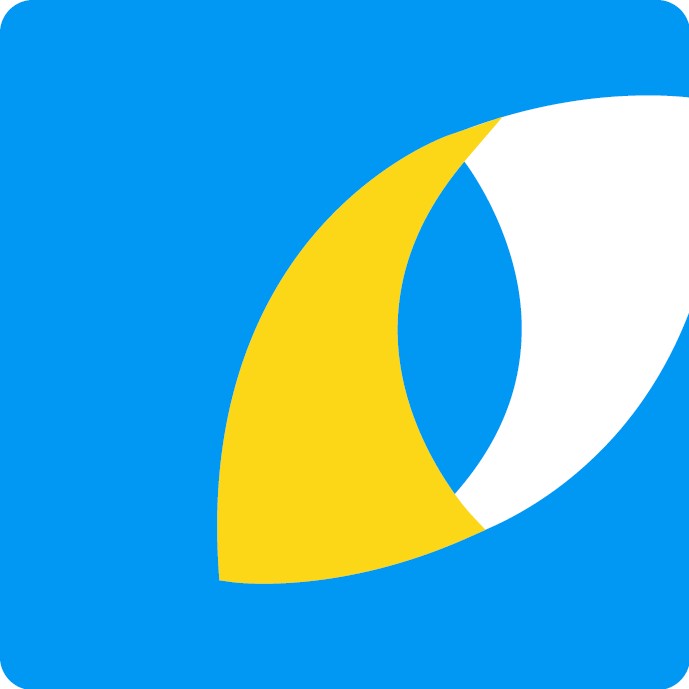 [Titel Ihres Studiengangs] - Bewerbung
[Bewerbungsfrist]
[Studienvoraussetzungen (z.B. Sprachkenntnisse)]
[Einzureichende Unterlagen]
[Bewerbungsverfahren (Tests, Gespräche)]
[Link zum Eintrag des Studiengangs im Studienführer online]
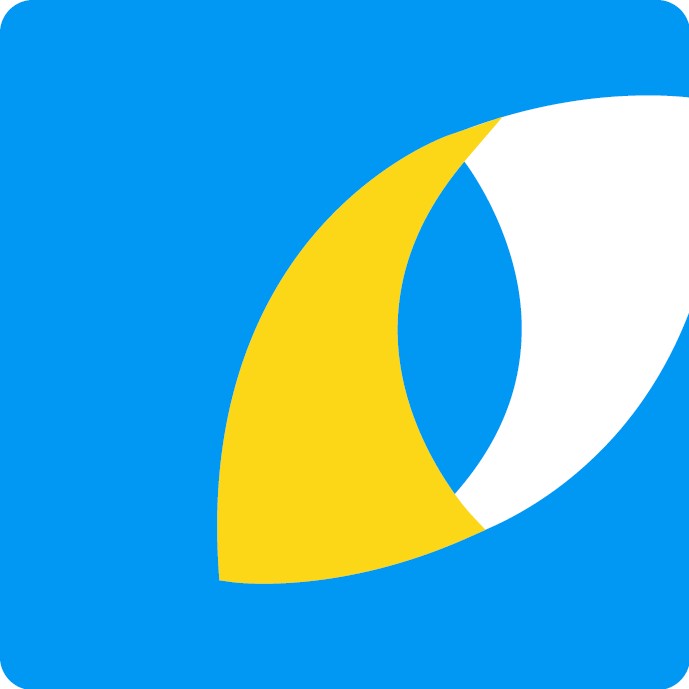 [Titel Ihres Studiengangs] - Berufsaussichten
[Welche Berufe ergreifen Absolventen des Studiengangs in der Regel?]
[Wie verläuft ihr beruflicher Werdegang?]
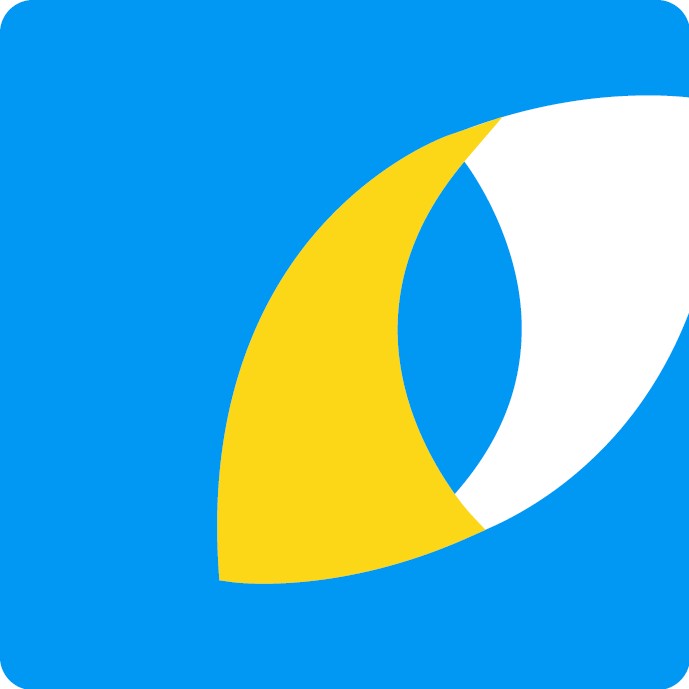 Weitere Studienmöglichkeiten bei der DFH
In [ Bundesland ] und [ Stadt ] habt ihr außerdem die Möglichkeit, 
in weiteren Fachbereichen zu studieren, wie z. B.






Im Online-Studienführer der DFH findet ihr 
aus einer Auswahl von 186 Studiengängen 
den idealen Studiengang für das gewünschte Fach und den gewünschten Standort.
[Name der Hochschule in DE und der Hochschule in FR 1]
[Name des Studiengangs 1]
[Name der Hochschule in DE und der Hochschule in FR 2]
[Name des Studiengangs 2]
[Name der Hochschule in DE und der Hochschule in FR 3]
[Name des Studiengangs 3]
Alle Studiengänge der DFH:
https://www.dfh-ufa.org/programme/studienfuehrer
Noch Fragen?
Besucht den Studienführer der DFH !
www.dfh-ufa.org
Logo der Hochschule in Deutschland
Logo der Hochschule in Frankreich
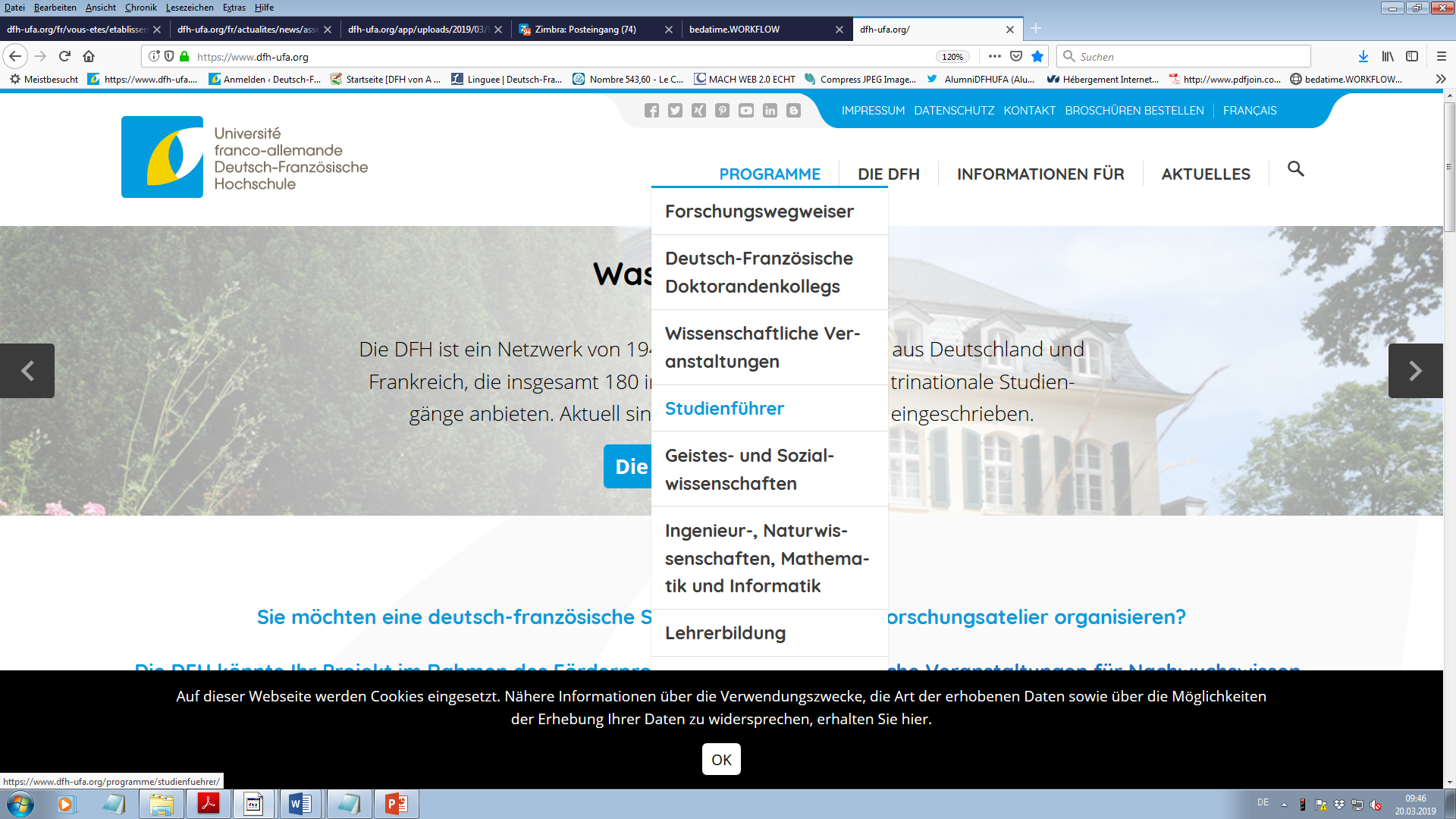 [Kontaktdaten des Studiengangsverantwortlichen in Deutschland ]
[ Kontaktdaten des Studiengangsverantwortlichen in Frankreich ]
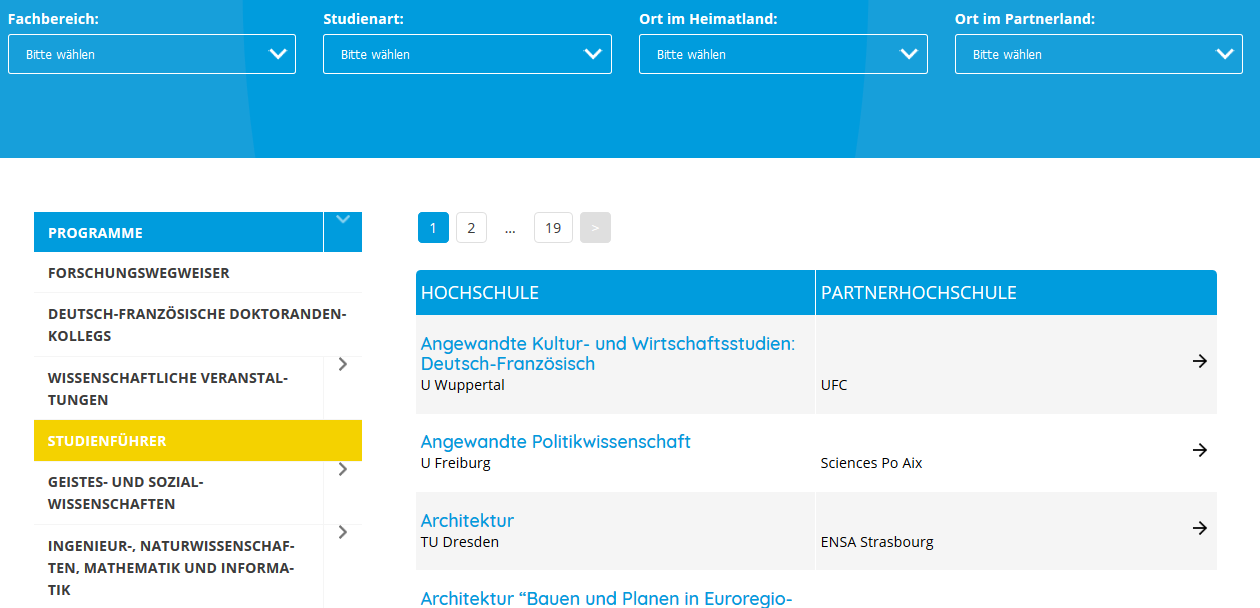 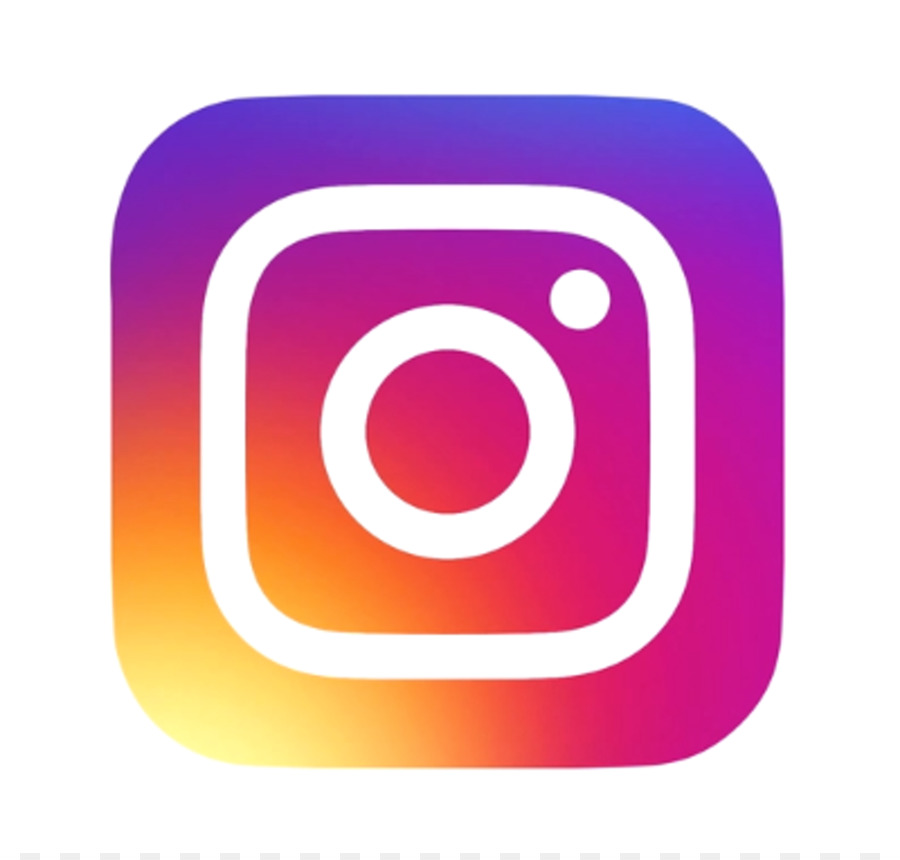 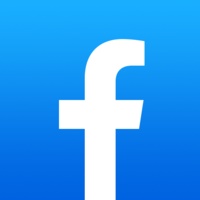 [Link zur Online-Präsenz Ihres Studiengangs]
[Link zum Studierenden- bzw. Alumniverein Ihres Studiengangs]